常州扬子餐饮管理有限公司
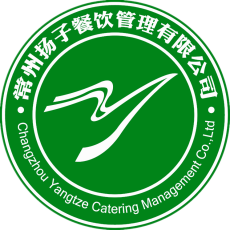 扬子菜谱——天宁区学生午餐（3.8-12）
（星期一）
主辅料配比及烹调方式
营养分析
（星期二）
主辅料配比及烹调方式
营养分析
（星期三）
主辅料配比及烹调方式
营养分析
（星期四）
主辅料配比及烹调方式
营养分析
主辅料配比及烹调方式
（星期五）
营养分析